BÀI DỰ THI GIÁO VIÊN GIỎI CẤP TRƯỜNGNăm học: 2022 - 2023
MỘT SỐ GIẢI PHÁP GIÁO DỤC LỄ GIÁO CHO TRẺ 5-6 TUỔI
PHÁT TRIỂN TOÀN DIỆN CÁC KỸ NĂNG
THỂ CHẤT
ĐẠO ĐỨC
THẨM MĨ
TRÍ TUỆ
GIÁO DỤC LỄ GIÁO CHO TRẺ MẦM NON
THUẬN LỢI
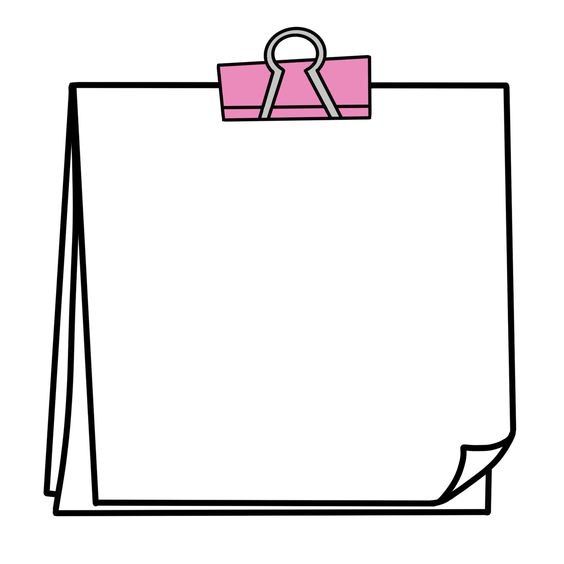 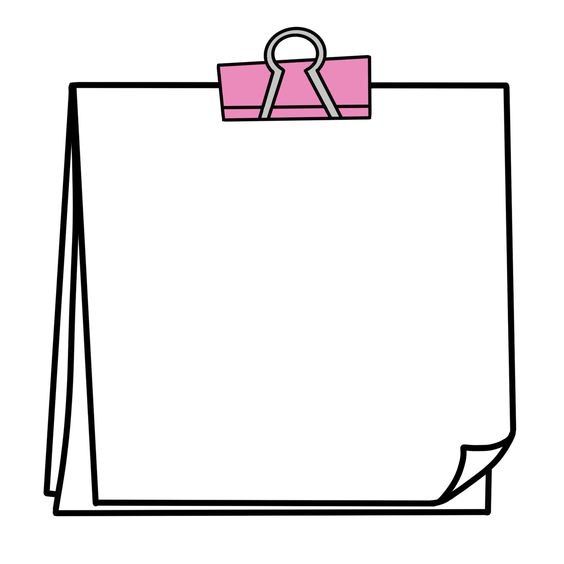 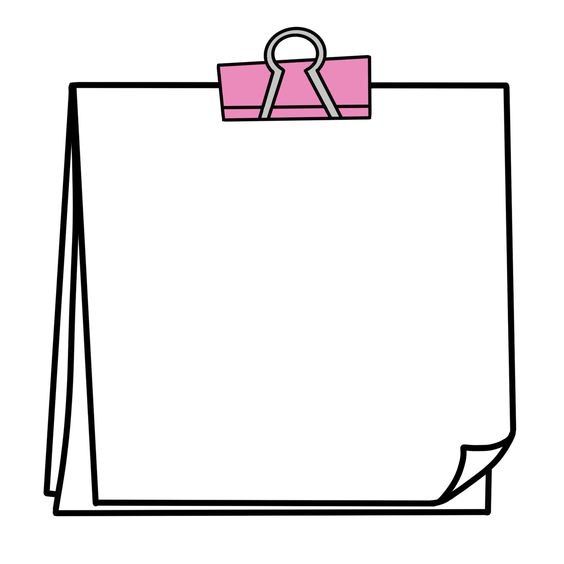 Sự quan tâm, giúp đỡ chỉ đạo sát sao của ban giám hiệu nhà trường .
- Nhiệt huyết
- Yêu nghề, mến trẻ
- Có tinh thần trách nhiệm cao .
Phòng học rộng rãi thoáng mát về mùa hè ấm áp về mùa đông
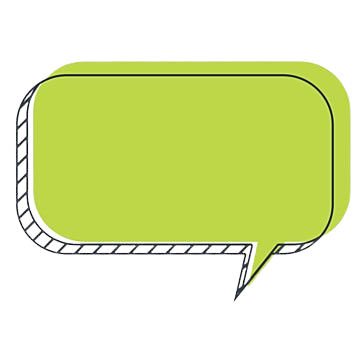 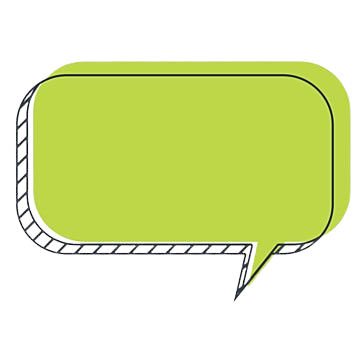 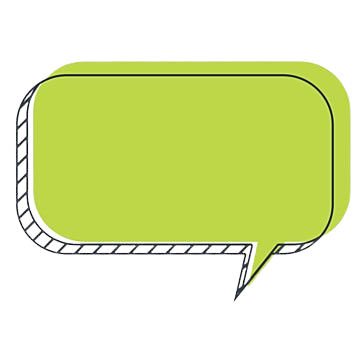 Xem phim ảnh và một số trò chơi không phù hợp với độ tuổi.
Phụ huynh chưa chú trọng quan tâm
Trẻ chưa mạnh dạn, chưa nhanh nhẹn
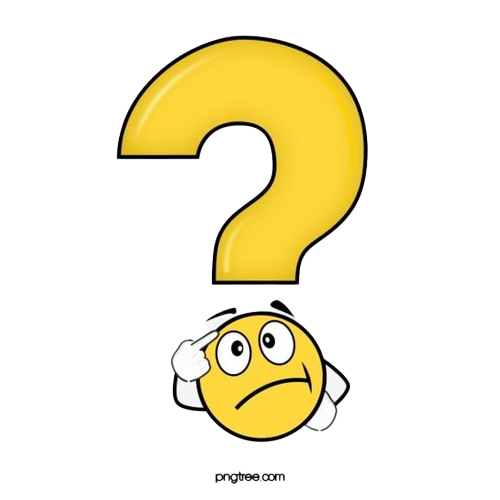 KHÓ KHĂN
Giải pháp 1:Xây dựng kế hoạch giáo dục lễ giáo.
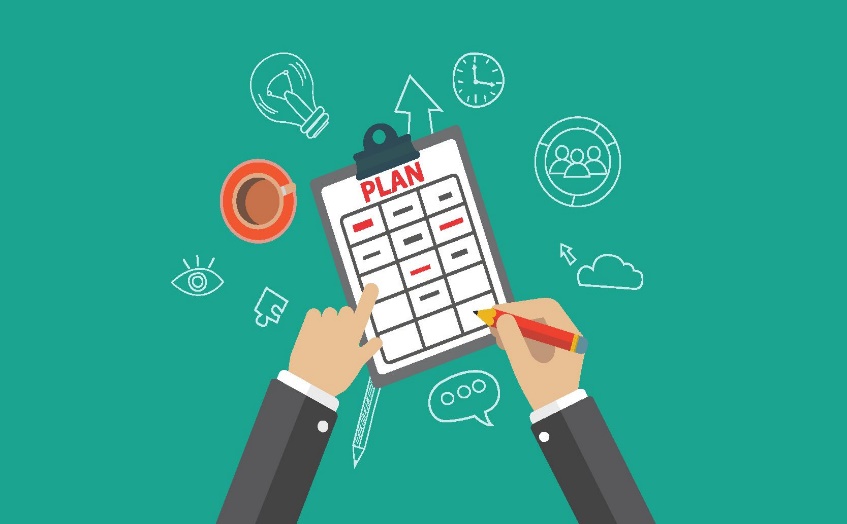 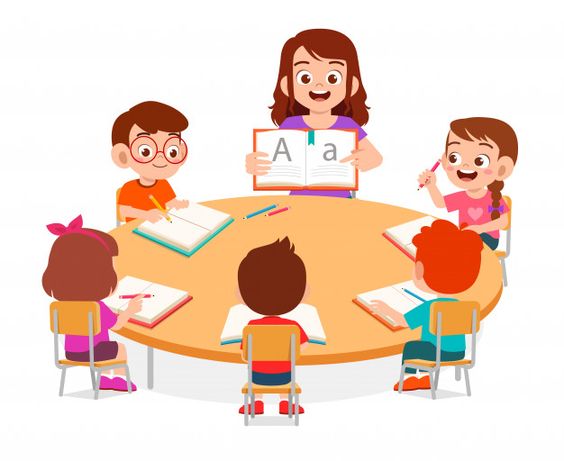 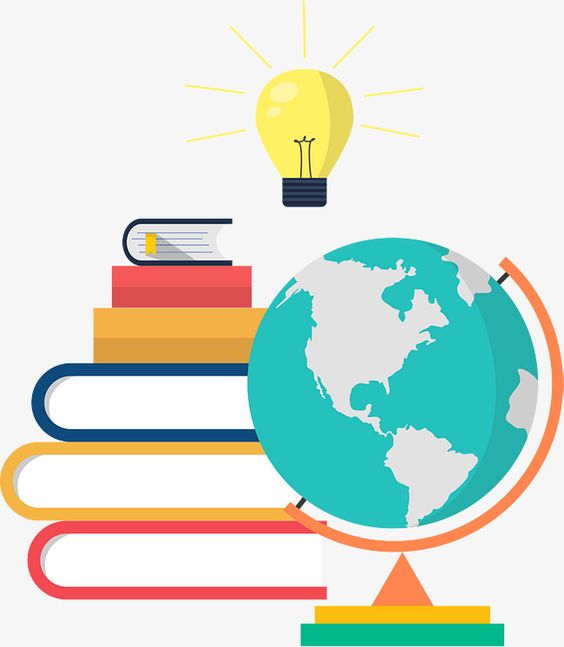 Xây dựng kế hoạch
Lồng ghép, tích hợp
Học hỏi, tìm tòi
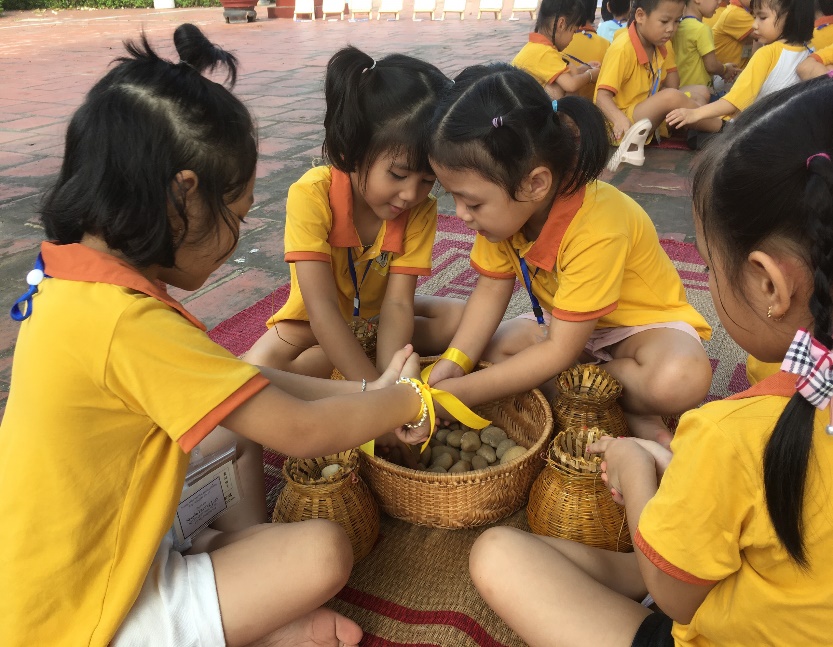 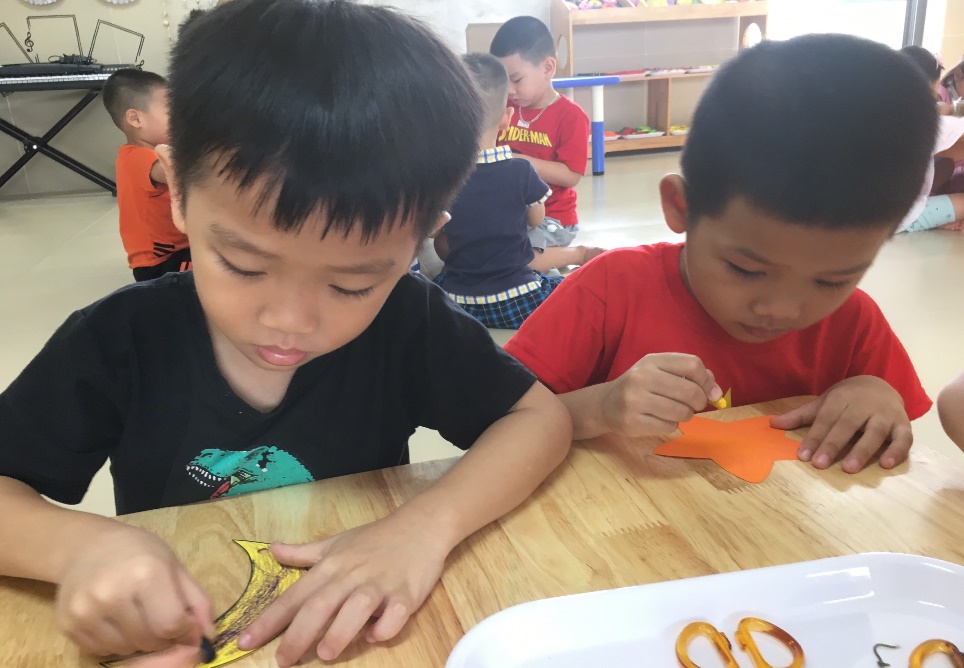 Giải pháp 2:Xây dựng môi trường giáo dục lễ giáo.
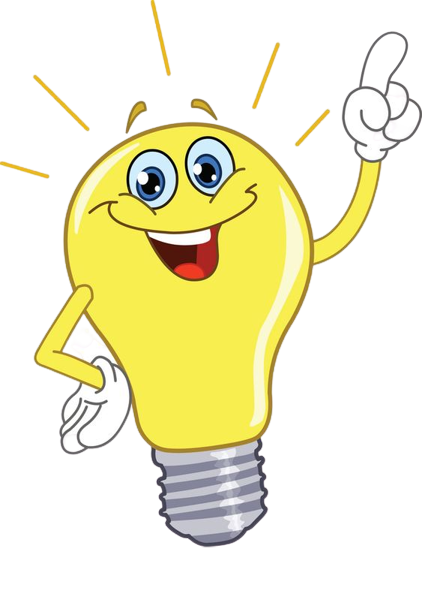 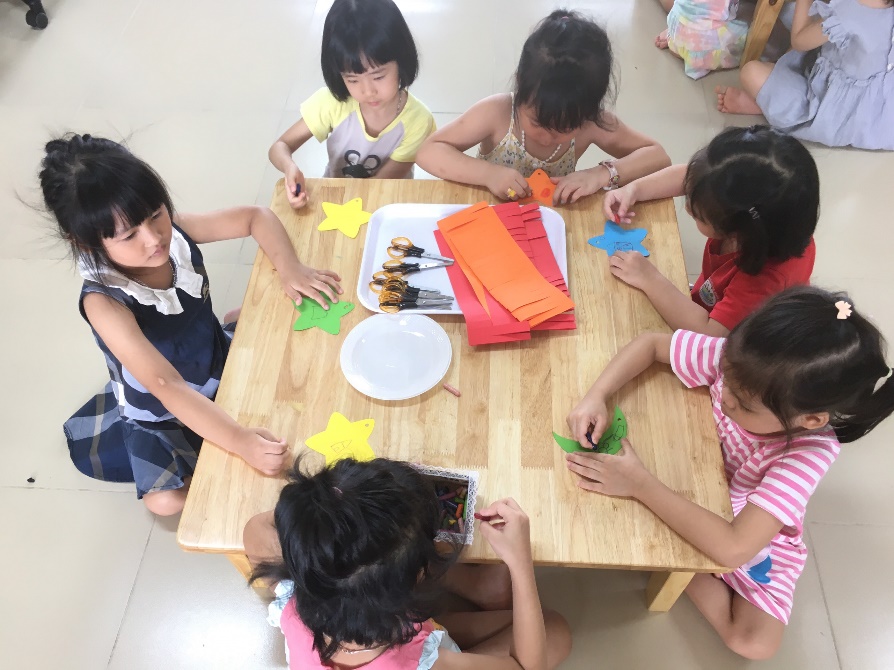 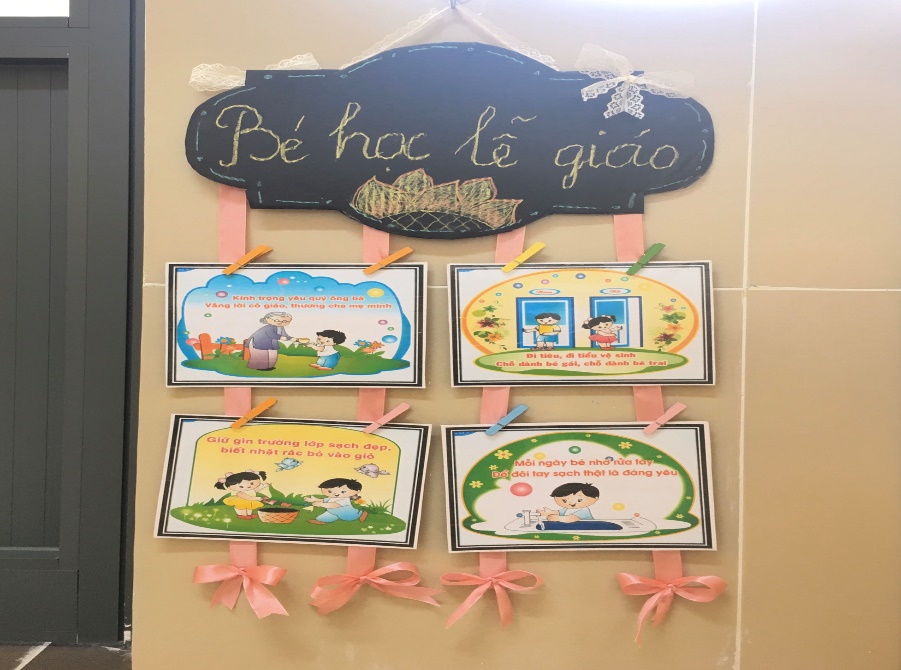 Giải pháp 3:Ứng xử có văn hóa để làm gương cho trẻ
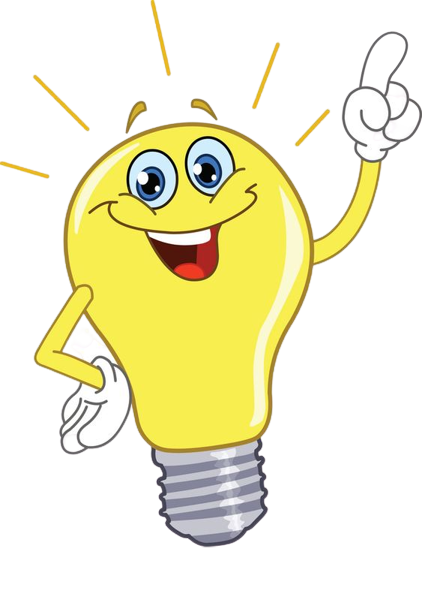 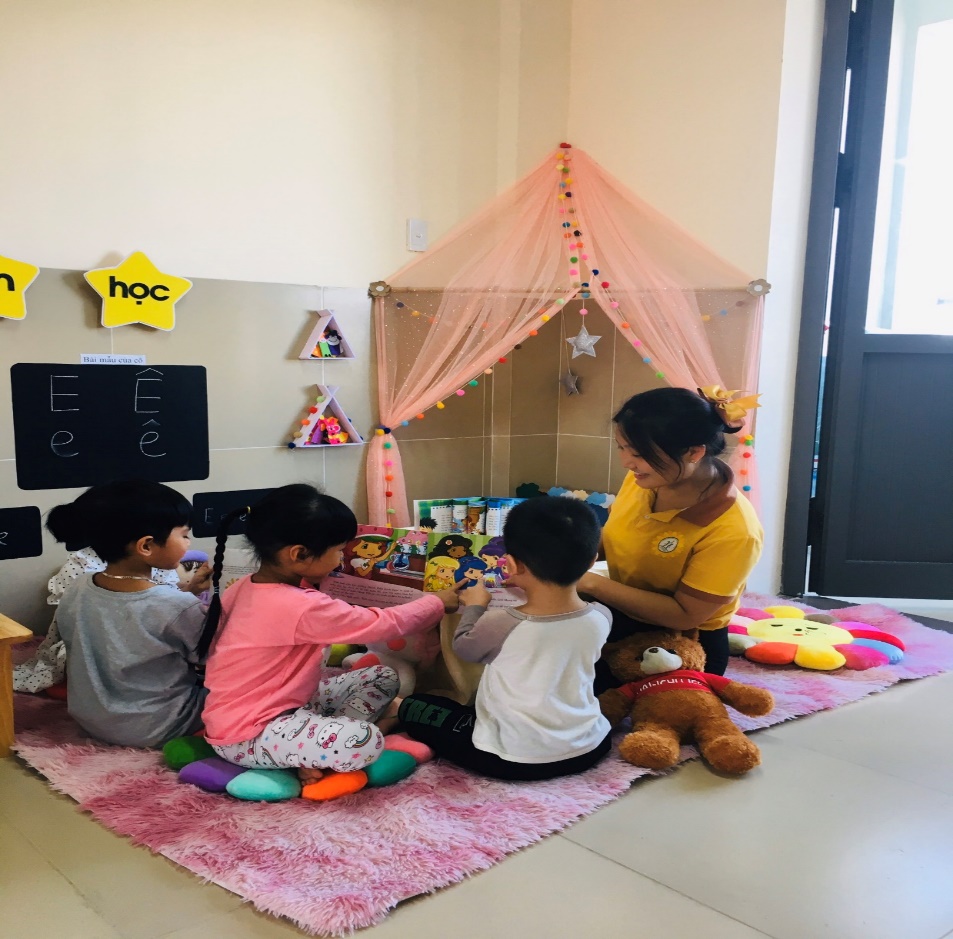 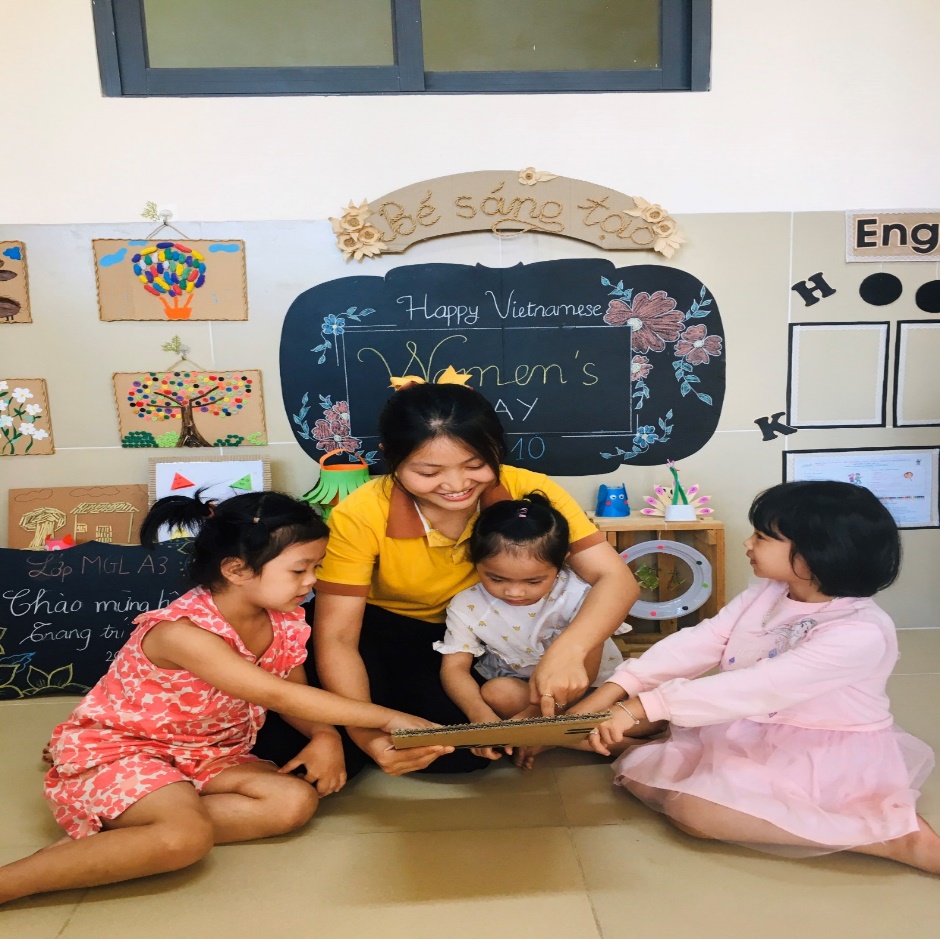 Thân thiện, hòa nhã, không phân biệt đối xử, tôn trọng ý kiến cá nhân, công bằng với trẻ.
Yêu thương, lắng nghe và trách nhiệm
Giải pháp 4:
Ứng dụng công nghệ thông tin vào các hoạt động
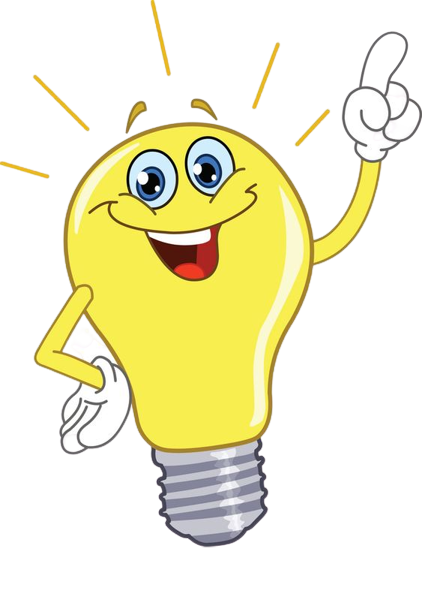 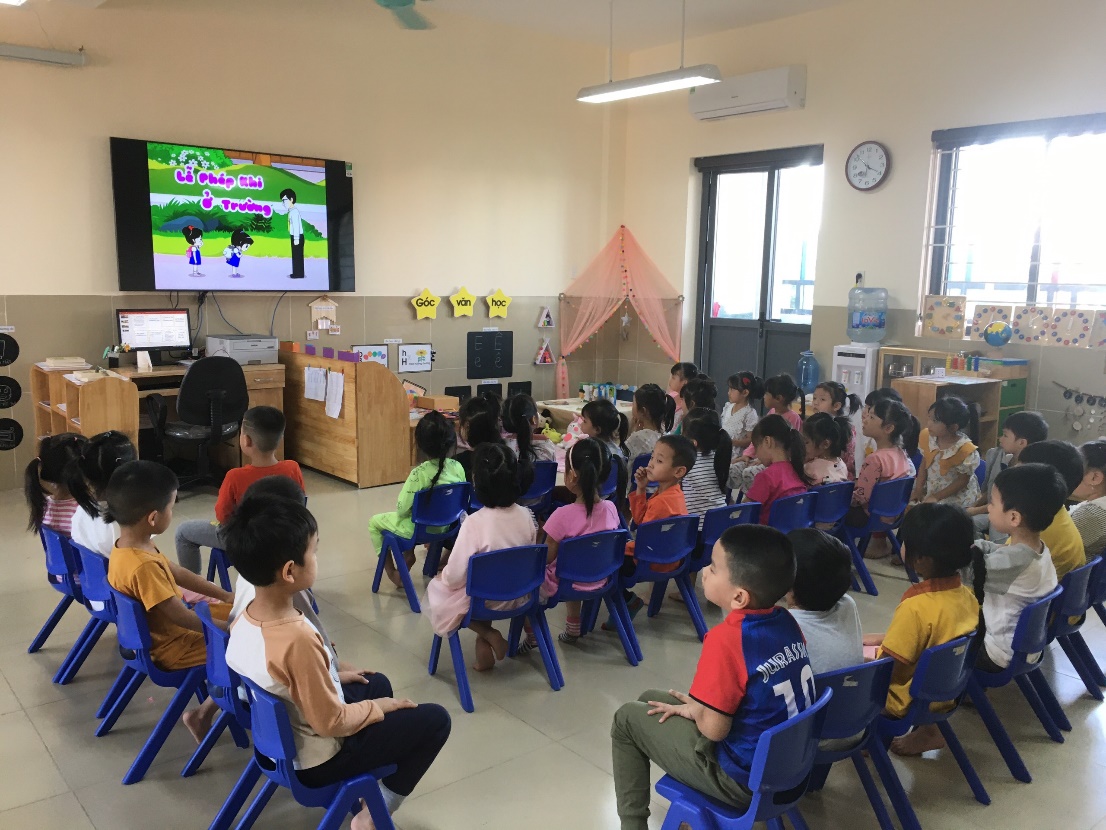 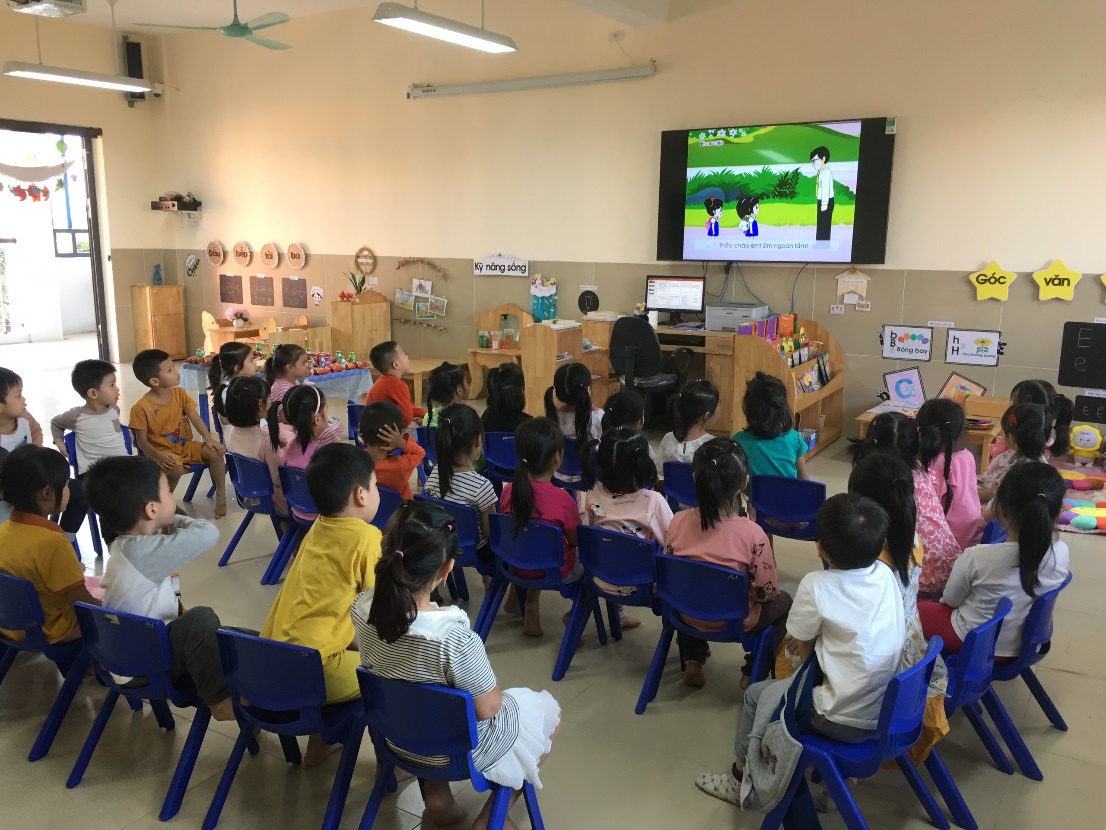 Lựa chọn hình ảnh, video nhằm hình thành cho trẻ những thói quen, hành vi lễ giáo
Giải pháp 5:Giáo dục lễ giáo cho trẻ mọi lúc mọi nơi
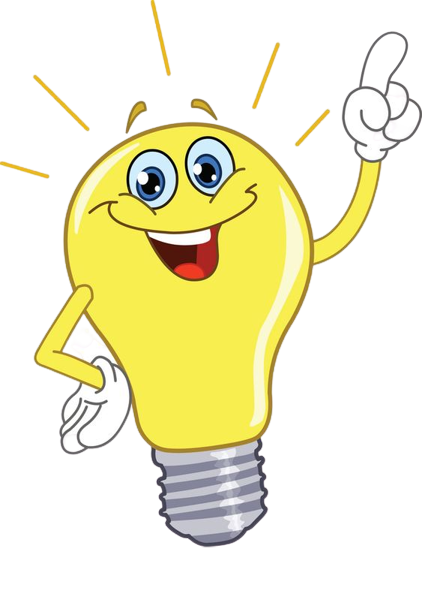 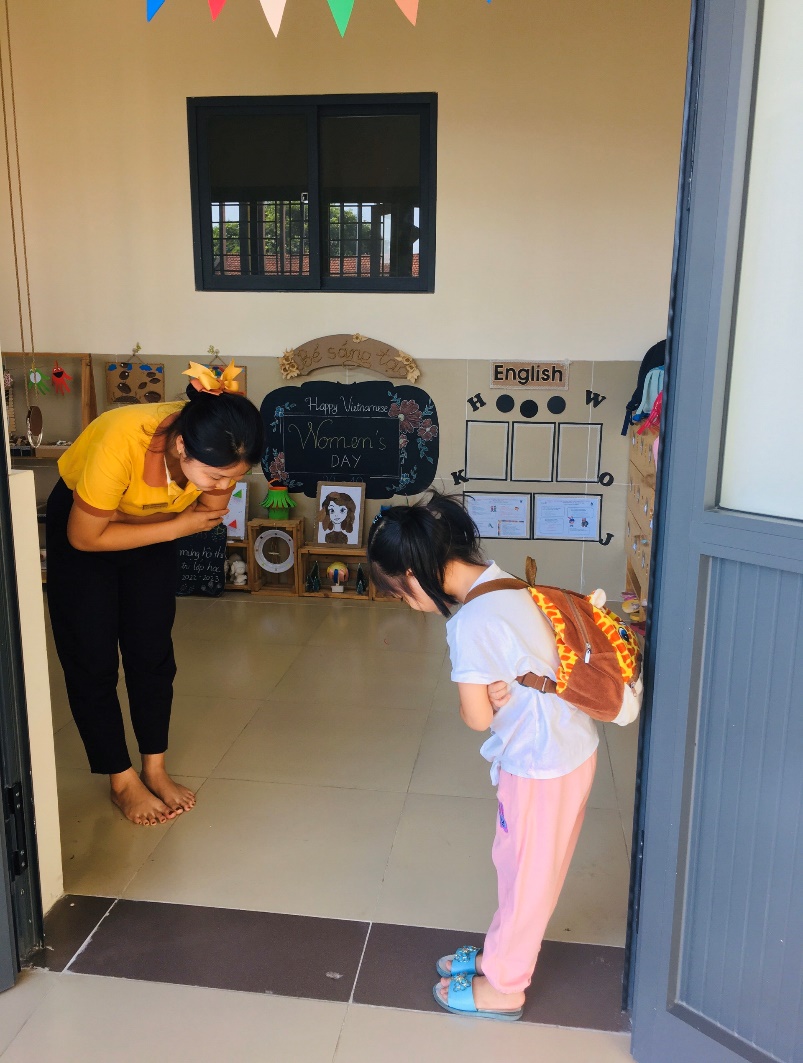 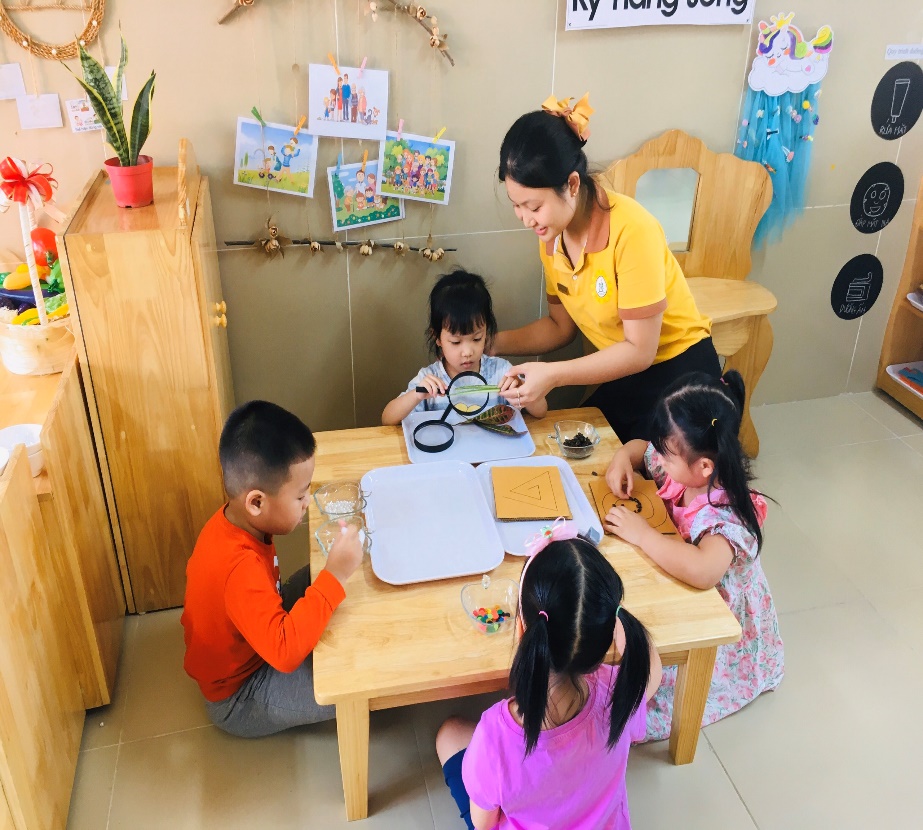 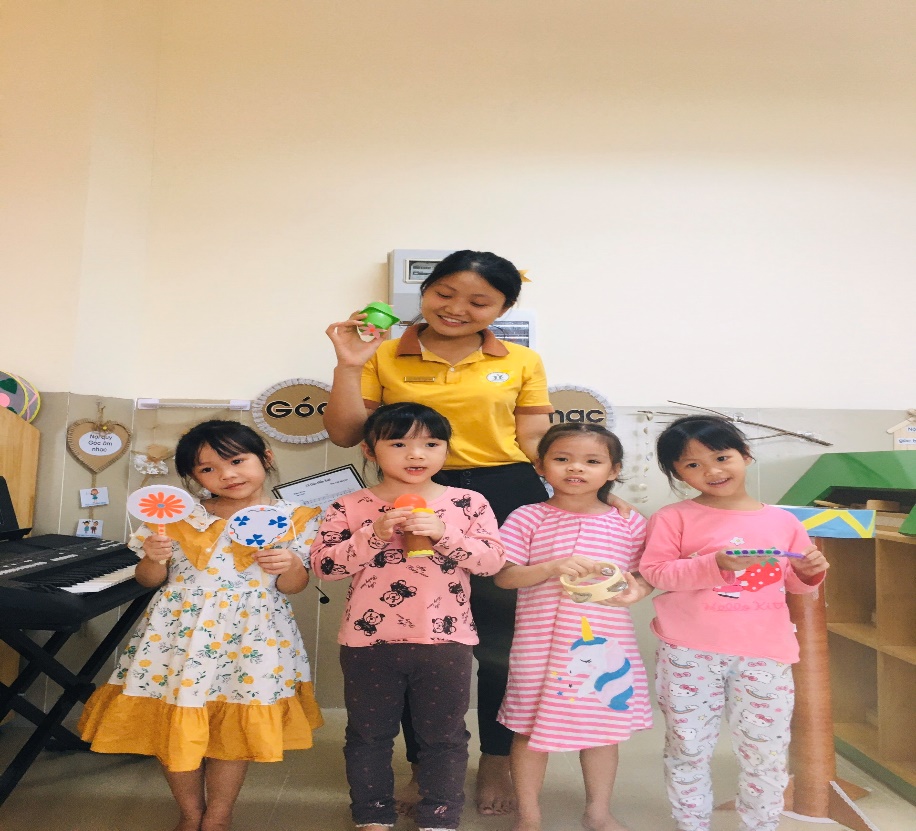 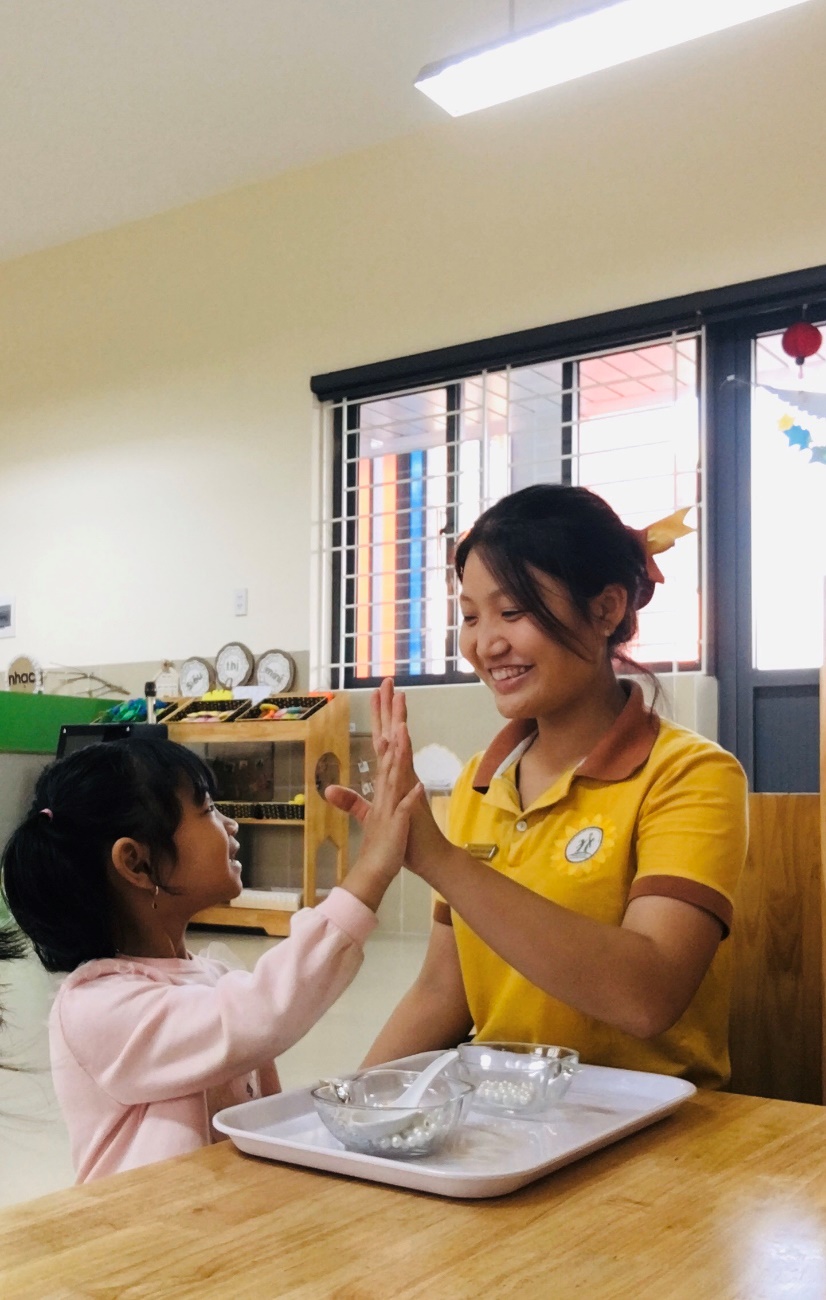 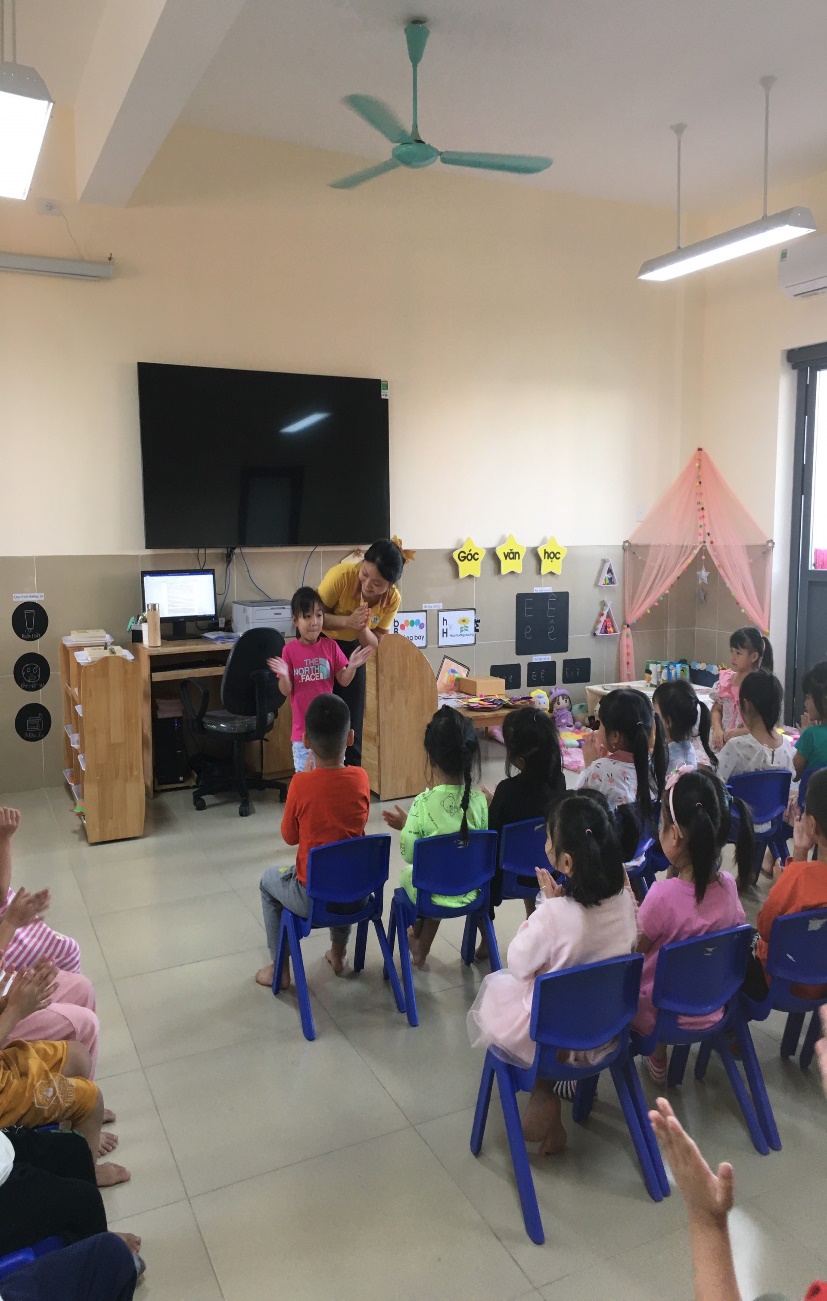 Giải pháp 6:
Động viên, khen ngợi
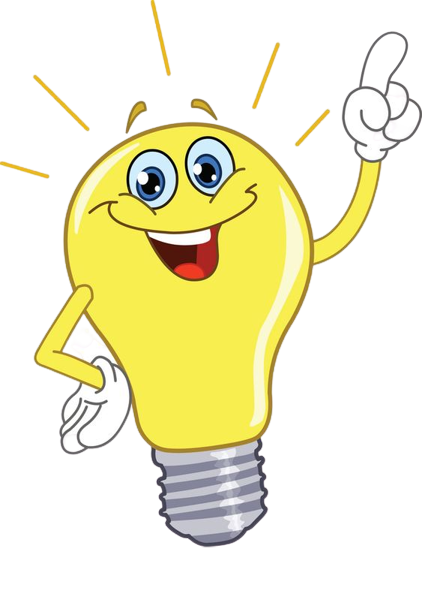 Giải pháp 7:Phối hợp với phụ huynh
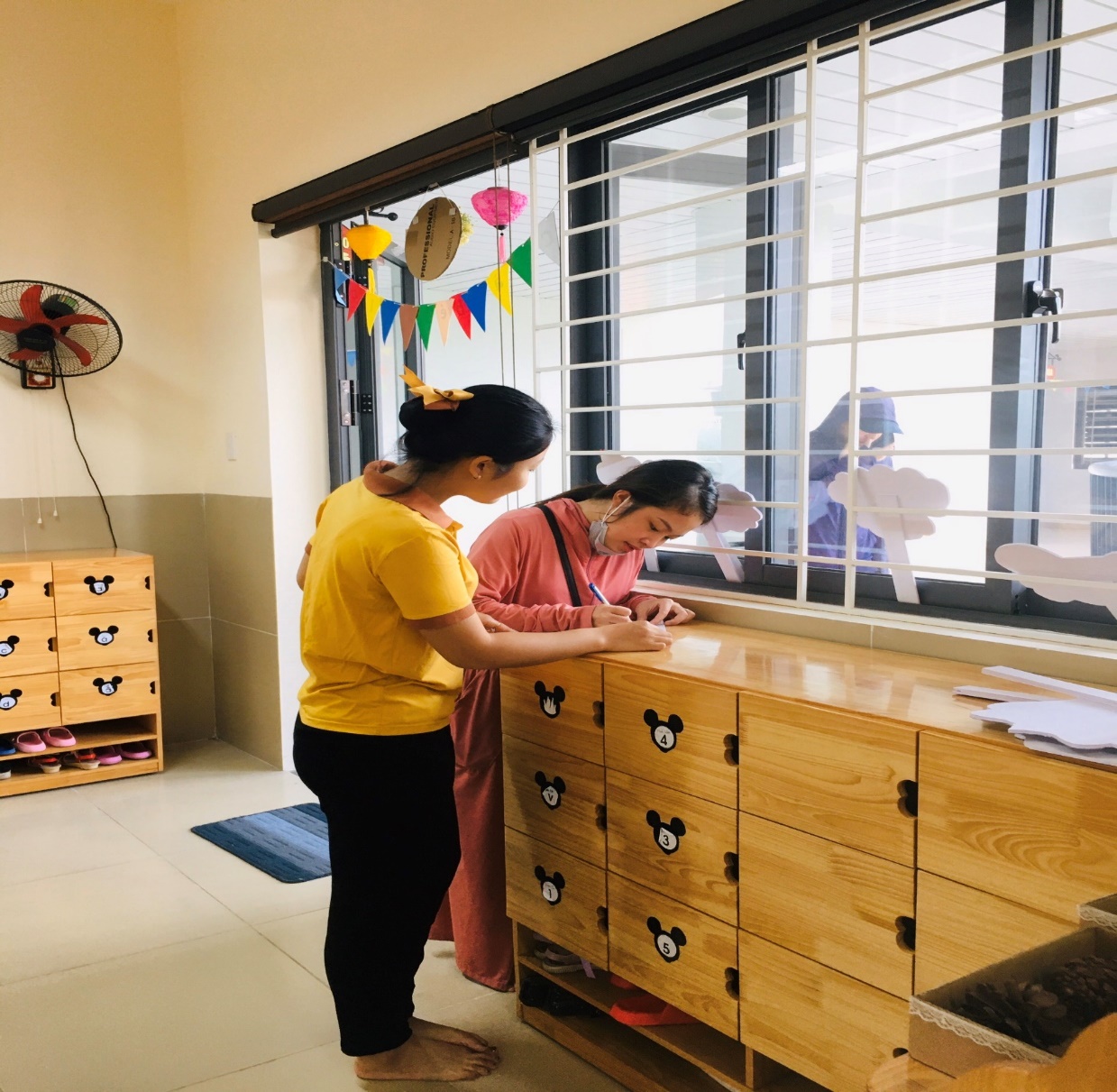 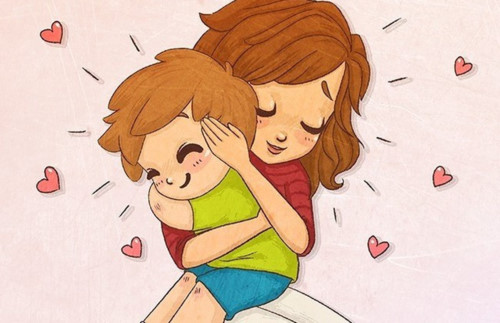 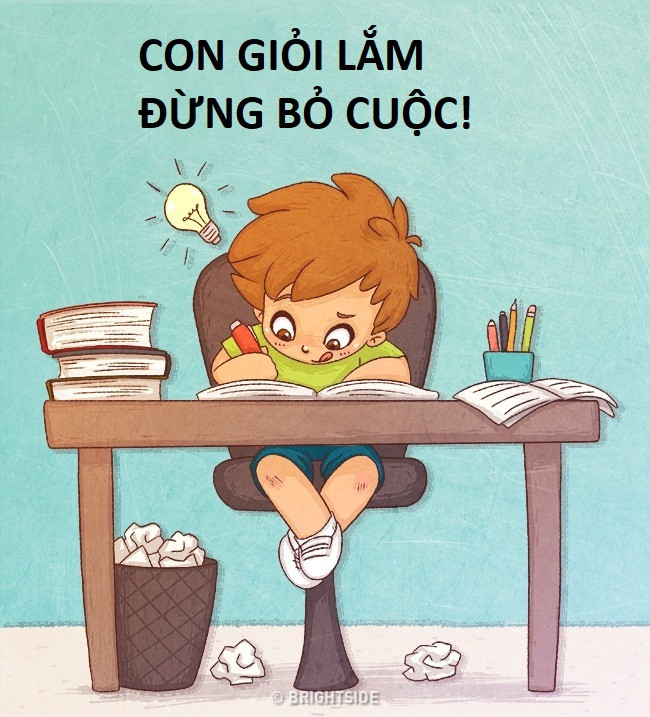 KẾT QUẢ ĐẠT ĐƯỢC
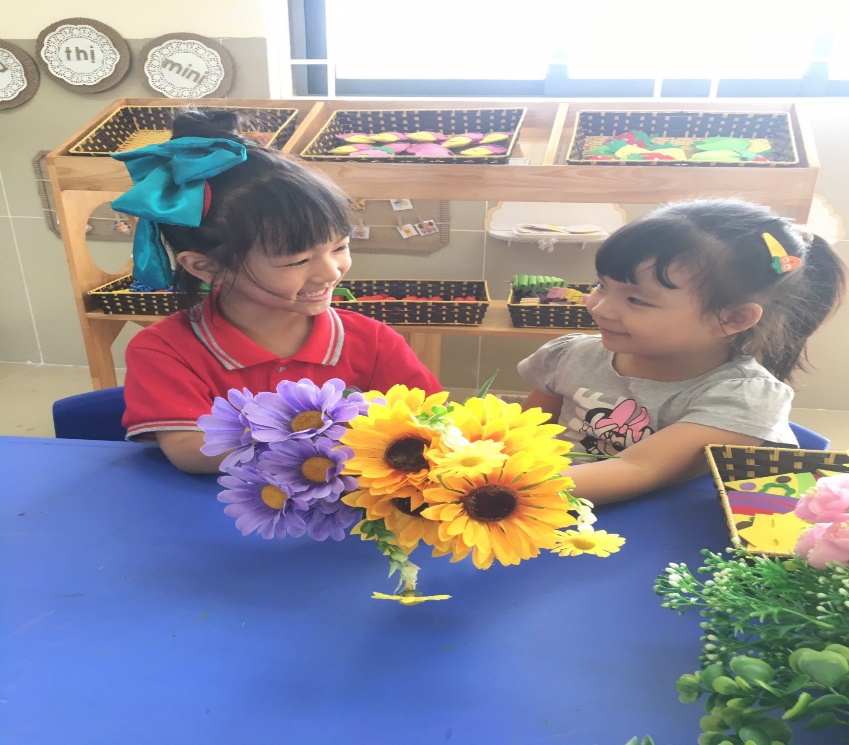 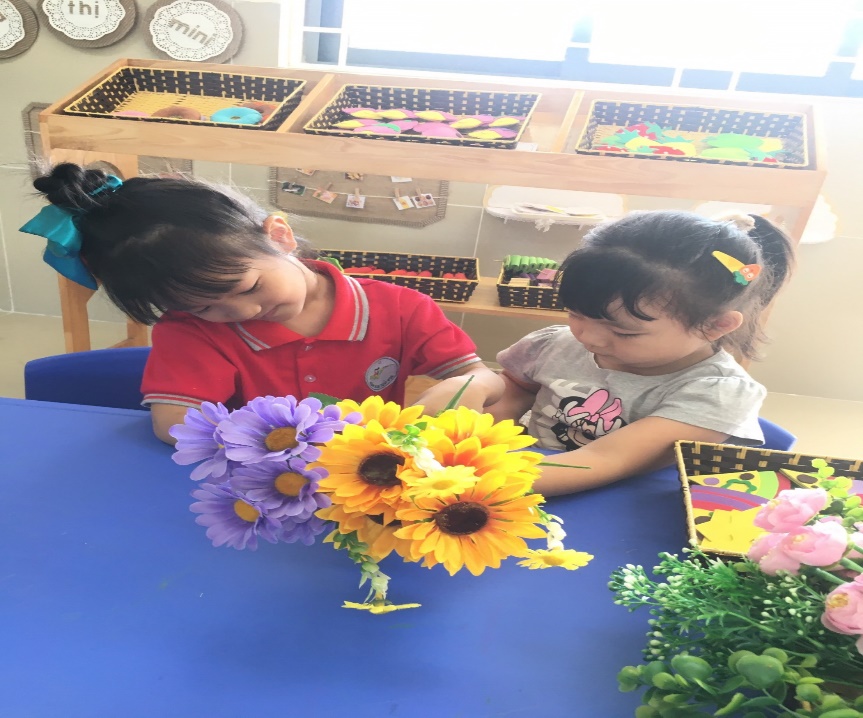 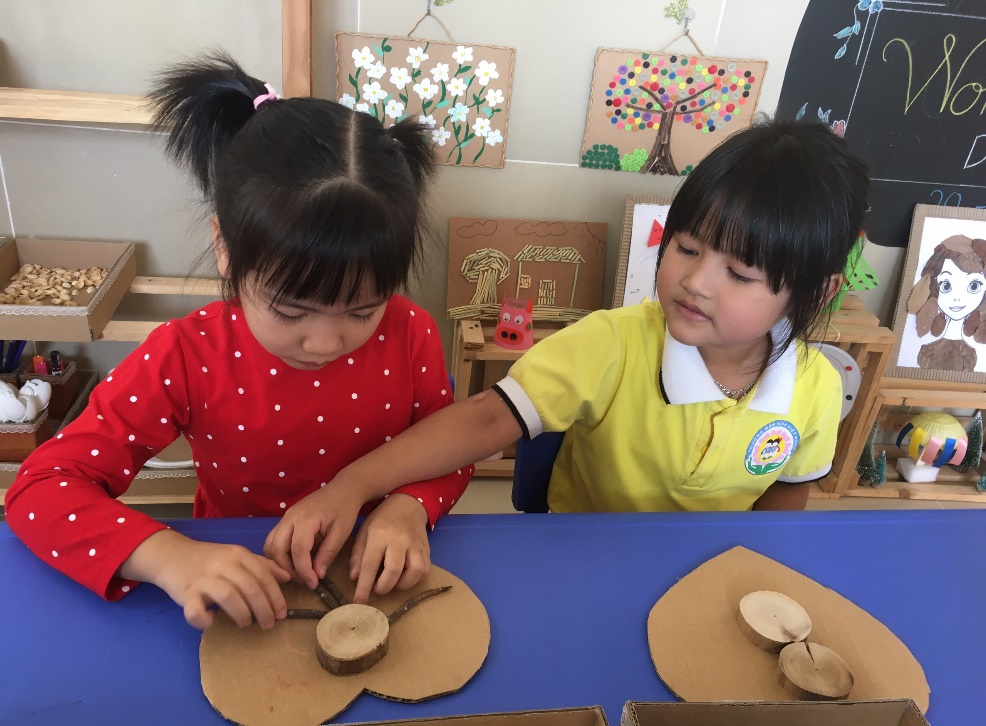 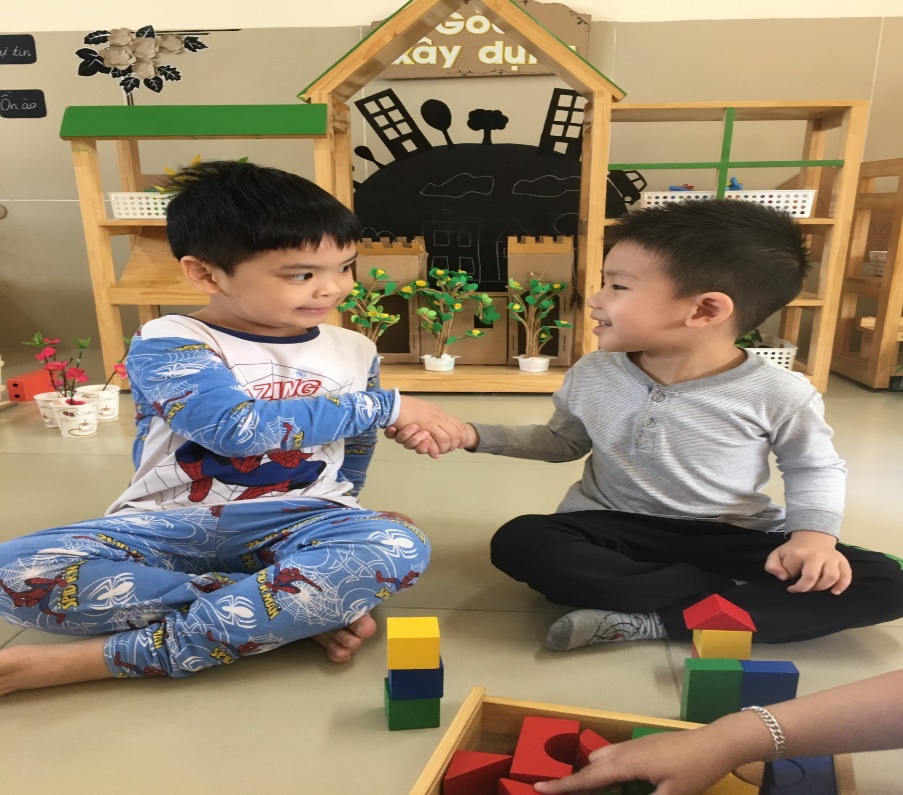 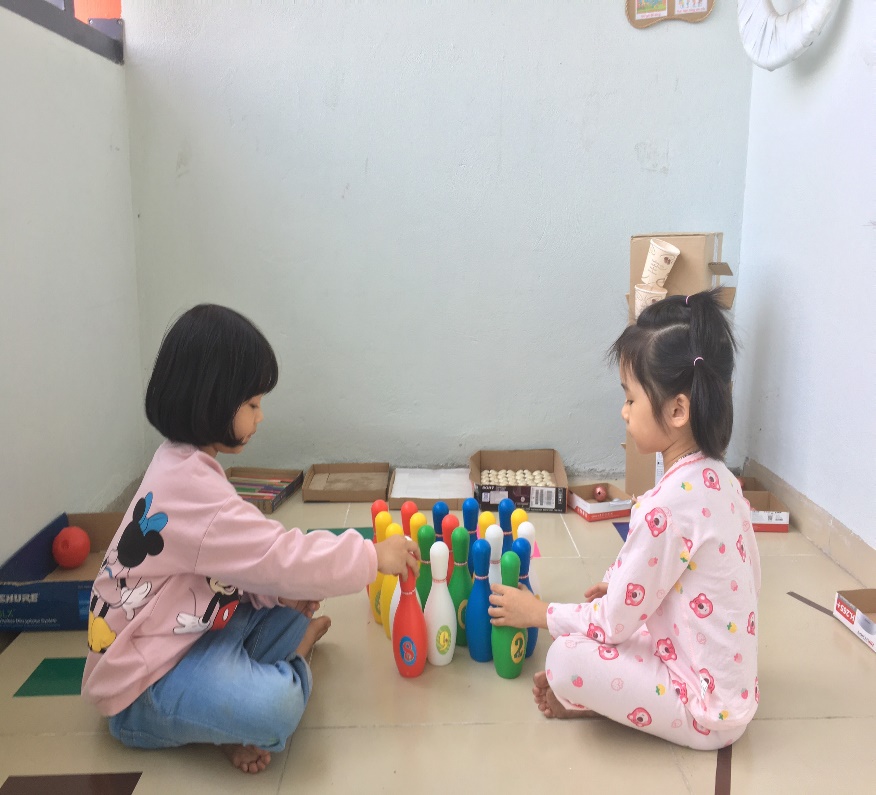 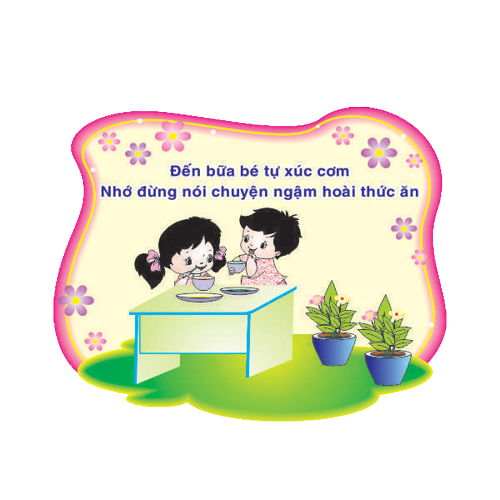 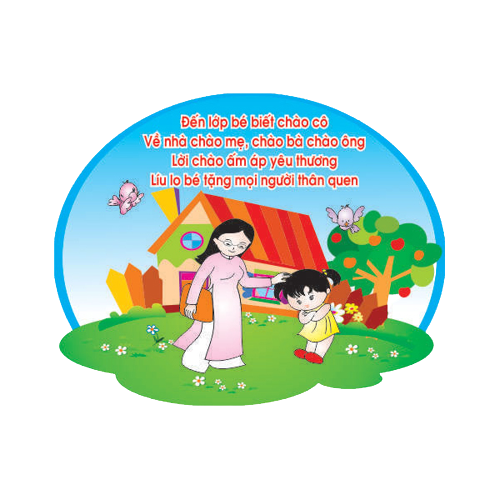 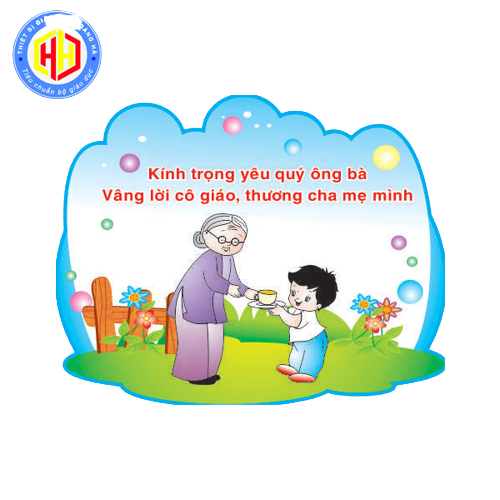 GIÁO DỤC LỄ GIÁO
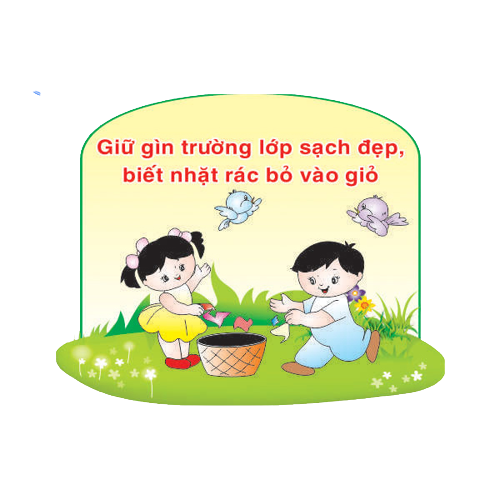 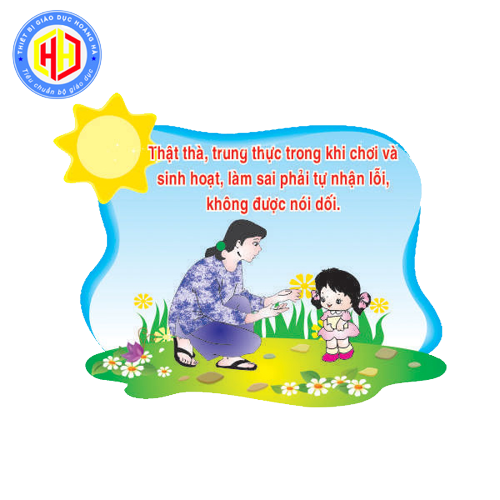